„Aktív idősödés”Egészségvédelmet és biztonságot támogatódigitális technológiák bemutatása
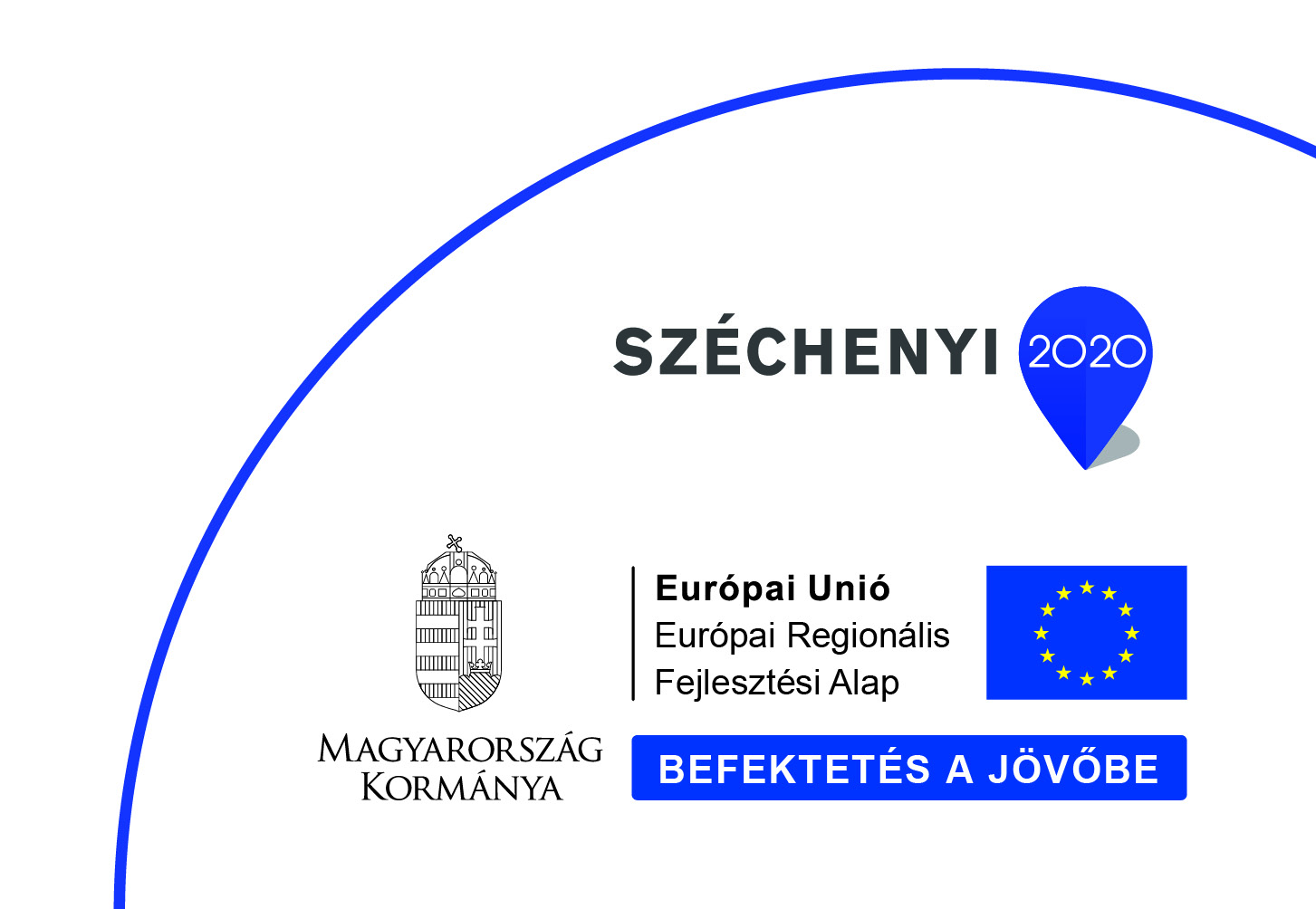 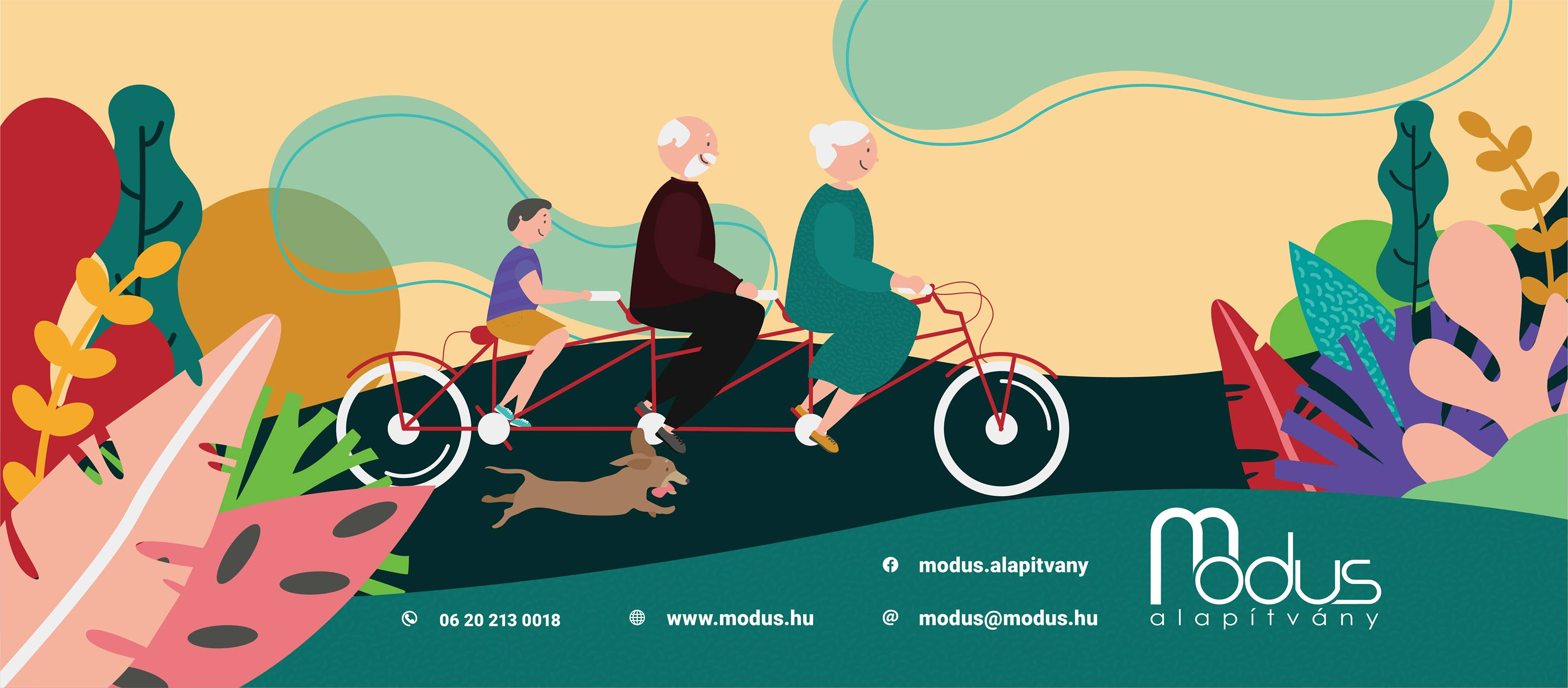 MODUS ALAPÍTVÁNY
2005-ben alakított civil szervezet
Fő területünk az idősgondozás, krónikus betegek otthoni ellátásnak támogatása (Alzheimer-kór, demenciák)
digitális technológiák felkutatása a krónikus betegek és az idősek gondozása területén
SQDS rendszerű minőségfejlesztés
tananyagfejlesztés, mikro-learningek fejlesztése szakemberek számára
Fő hazai partnereink: önkormányzatok, egyházi fenntartók, szociális intézmények, 


	Csebán Józsefné 
	szociálpolitikus, idősügyi szakértő
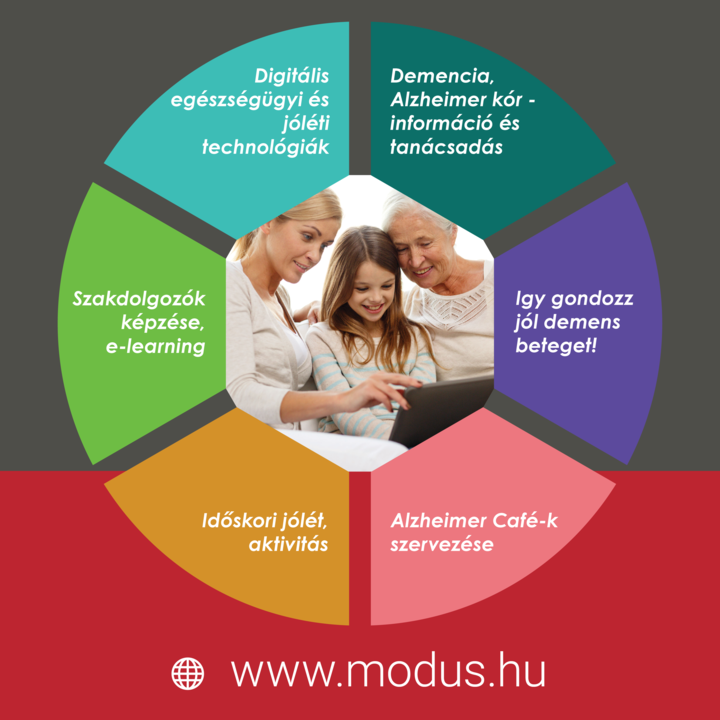 Idősödés a világban
A 60 éven felüliek létszáma a világon 2050-re a jelenlegi 605 millióról, 2 milliárdra lesz tehető
 Eddig soha nem látott arányban élik meg az emberek a nagyon idős, vagyis a 80-90 éves életkort.  
Számuk megnégyszereződik 2050-re, és mintegy 395 millióra emelkedik a WHO előrejelzése szerint.
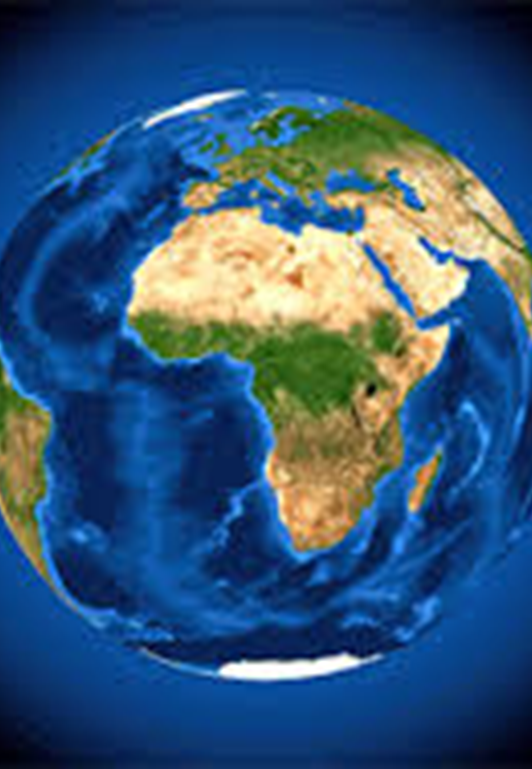 Idősödő hazai társadalom
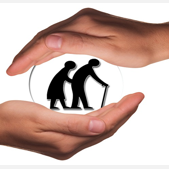 Jellemzői

Csökkenő népességszám, kevesebb gyermek születik,
Növekvő arányú idős és aggkorú a táradalomban,
Nő a gondozásra, ápolásra szorulók száma.

Következményei
Kihívás az egyén, a család, az egészségügyi és szociális rendszer számára
Előtérbe kerül az öngondoskodás!
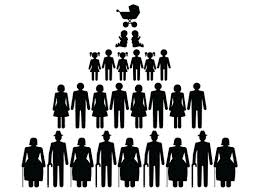 Idősödés hazánkban 1.
Folyamatosan növekszik a 65 éven felüli korcsoportok aránya a társadalomban.
65 éven felüliek száma 2017-ben 19% volt vagyis 1,8 millió fő, 2070-ra eléri a 29%-ot, azaz a 2,7 millió főt.
A hetven éven felüliek létszáma 30 év alatt több mint 300 000 fővel emelkedett.
A népesség száma megközelítően 437 000 fővel csökkent
Növekszik a nagyon idősek száma
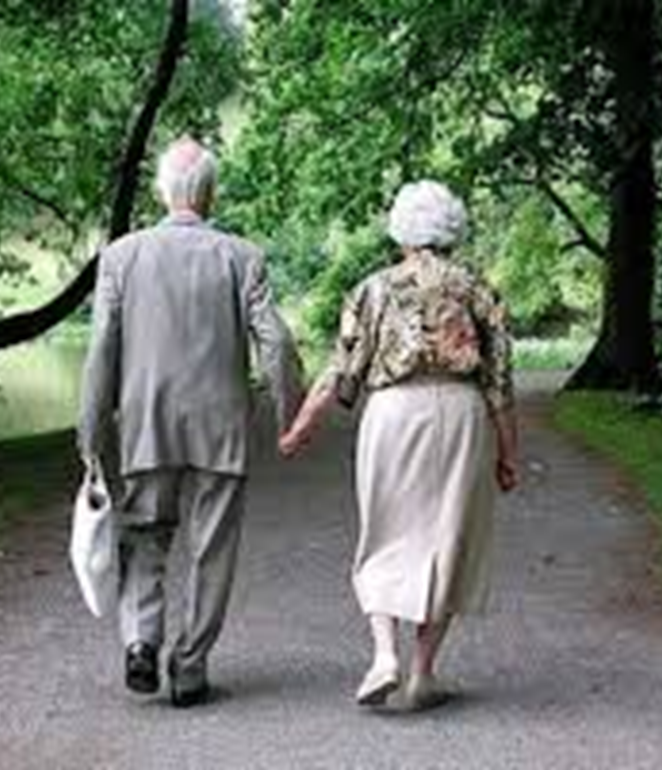 ÁRULKODÓ KORFÁK
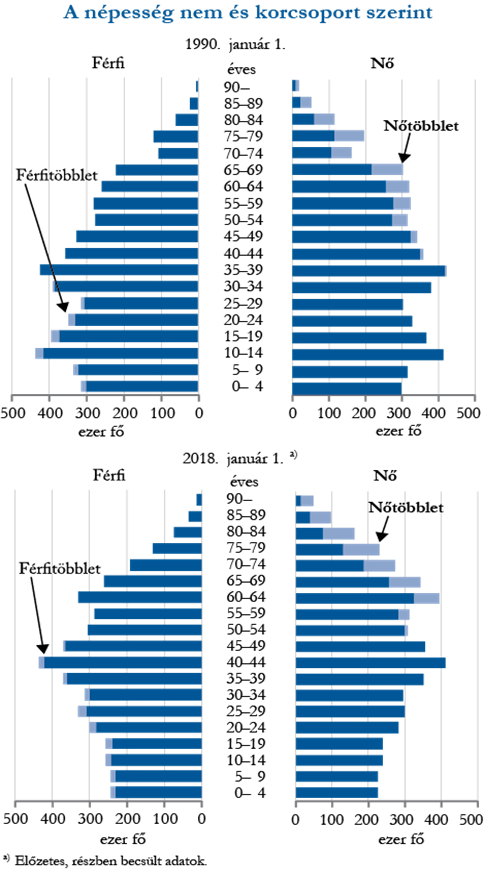 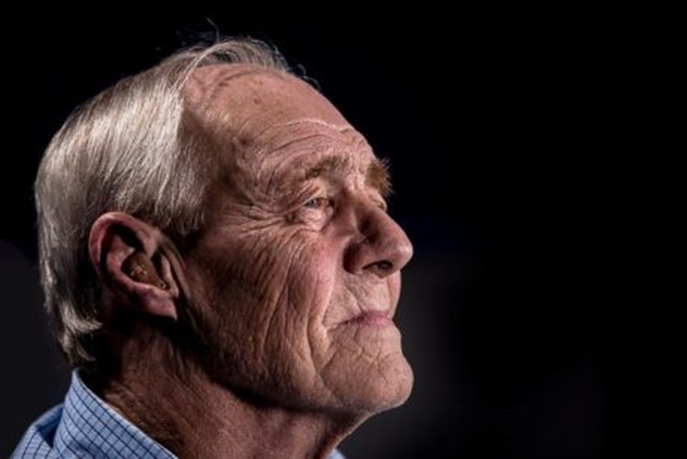 Idősödés hazánkban 2.
Születéskor várható éllettartam növekedett 75,7 évre emelkedett, de még igy is elmarad 5 évvel az uniós átlagtól
Kitolódik az időskor alsó határa(2011-ban 65,3 év volt, 2016-ban már 68,3 év)
Idő előrehaladtával a nemek aránya nagyfokú eltolódást mutat a nők felé
Népességfogyás folyamatos – 2017-ben 40 100 fővel lettünk kevesebben, a természetes fogyás ettől kevesebb 26 900 fő)
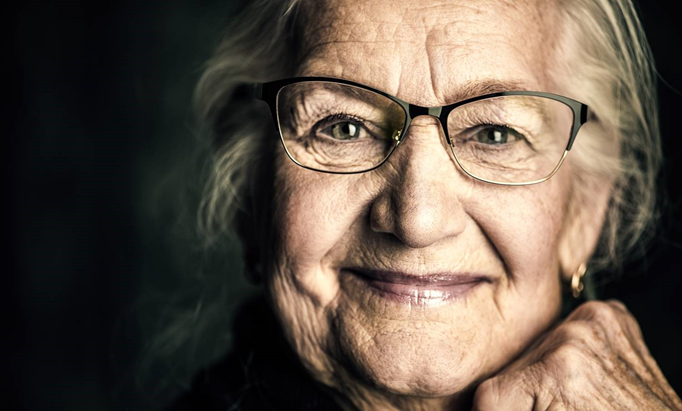 Időskorral járó változások
Az idősek egészségi állapota 1.
Növekvő számú krónikus megbetegedés romló életminőséget okoz
aktivitácsökkenés
fájdalomterhelés
önállóság, öngondoskodás    részleges, teljes elvesztése
szociális, eü. rendszertől való függelem
jövedelemkiesés
kiszolgáltatottság
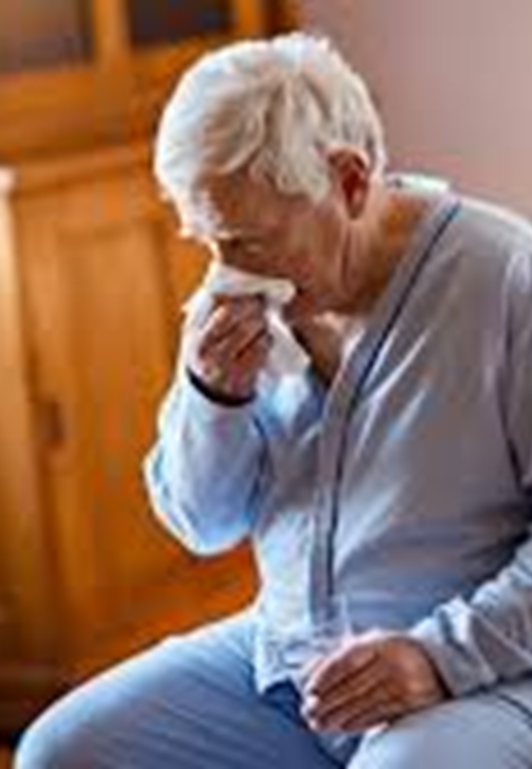 Az idősek egészségi állapota 2.
A 65 éven felüliek 80%-a, a 75 éven felüliek 84%-a, a 85 éven felüliek vagy attól idősebben 89%-a küzd krónikus megbetegedésekkel. 
Szív és érrendszeri megbetegedések (magasvérnyomás)
Mozgásszervi betegségek
Anyagcsere betegségek
Légzőrendszeri megbetegedések (COPD)
Időskori depresszió családban élők esetében kisebb arányban van jelen
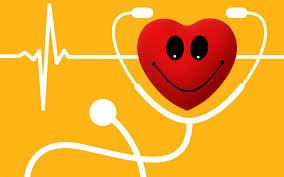 CÉL: TESTI, LELKI, METÁLIS JÓLÉT SENIOR, IDŐS ÉS NAGYONIDŐS KORBAN IS!  SPIRITUÁLIS KITELJESEDÉS!
Az egészségben töltött életévek számának növelése! A betegségek megelőzése, az egészség védelme! Öngondoskodás maximális határáig önálló, tevékeny élet megvalósítása!
Betegség esetén megfelelő terápiák elérése és igénybevétele! Akut betegsége hatékonykezelése, krónikus betegségek alakulásnak nyomonkövetése, monitorozása, terápiakövetés!
Mentális állapotunk megőrzése! Izoláció és szeparáció megelőzése, felszámolása! 
Kognitív funkciók fejlesztése.
Otthoni biztonság! Szükség esetén azonnali segítség biztosítása!
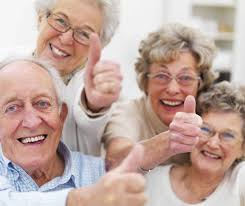 Aktív idősödés
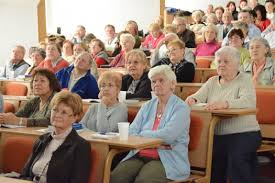 Társadalmi kihívások
Modern kor társadalmi környezete megváltozott;
Időseknek is alkalmazkodniuk kell a megváltozott helyzethez;

Az aktív idősödés nagyon tág fogalom, a nyugdíjasok és idősek aktív hozzájárulása a társadalomhoz (nem csak fizikai aktivitás).

Aktív idősödés jellemzői
hosszabb munkavégzés
az élethosszig való tanulás,
az egészség tudatosság,
a társadalmi részvétel,
A képességfokozó és készségfenntartó tevékenységekben való részvétel lehetőségét.
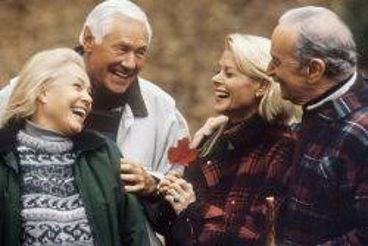 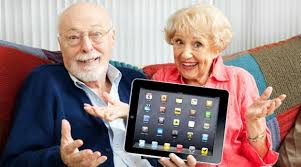 Életmódváltás területei 1.
Életmódváltás területei 2.
OKOS MEGOLDÁSOK HASZNÁLATÁNAK TERÜLETEI
Intelligens vagy okos otthonok
mozgásérzékelők, 
biztonsági érzékelők emlékeztetik a lakókat az ajtók zárására, vízszivárgásra és hasonló esetekre
A hordható okoseszközök 
egészségügyi mutatók, például a pulzusszám,  ktivitás szintjének követésében
Távorvoslás
Kapcsoalttartás lehetősége kitárul
A jövőben a mesterséges intelligencia és a robotok pedig akár fizikai segítséget és pszichológiai támaszt is nyújthatnak az egyedül élő idősek számára.
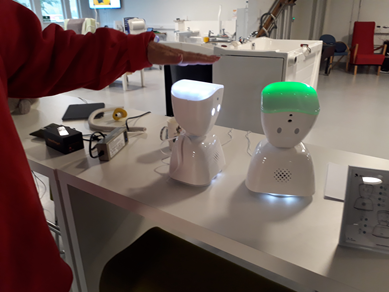 Okoseszközök – okos eszközök
Az okoseszközök két nagy csoportja:
Általános eszközök: sok mindent tudnak egy bizonyos szintig
Célezközök: egy-egy dolgot tudnak, de azt magas szinten 

Milyen „okos” eszközeink vannak?
Számítógép, Táblagép, Telefon, 
Óra, Karkötő, TV, háztartási eszköz, orvosi műszer, stb.

Melyek a legfőbb jellemzőik?
Többcélúan használhatók
Egymással összekapcsolhatók
Internetet használnak
Folyamatosan fejlesztettek
Egyre több és többféle van belőlük
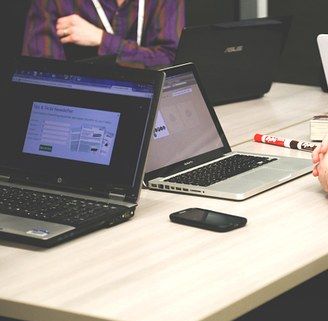 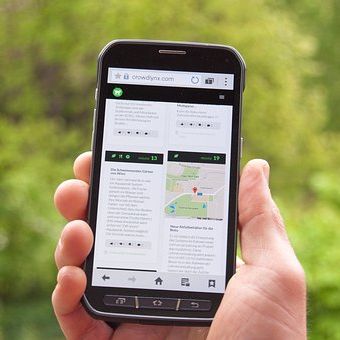 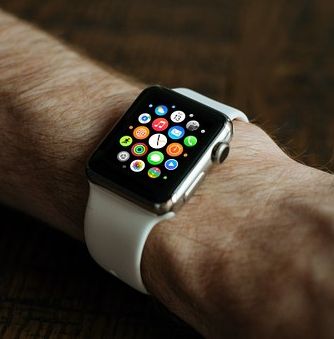 Mindig a célhoz leginkább illeszkedő eszközt válasszuk!
Digitális jóléti technológiák az idős, krónikus megbetegedésekkel küzdő idősek támogatásában
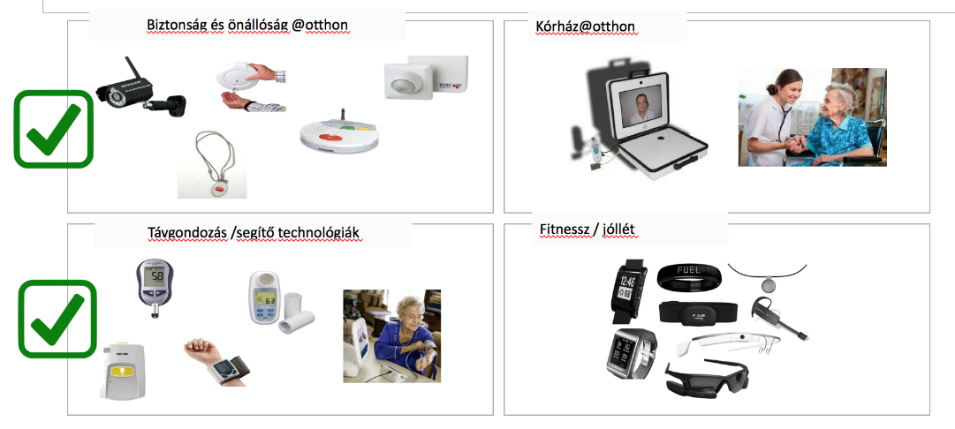 1. Egészségmegőrzést támogató okoseszközök
2. Idősek aktivizálását segítő okoseszközök
3. Állapotváltozást érzékelő rendszerek
Amikor nagyobb mértékű segítségre van szükség!
Alzheimer kór, demenciák:
Gyűjtőfogalom (ernyőfogalom), azon tünetek összefoglaló neve, amelyeket az agysejtek számának drámai csökkenése, az agysejtek működésében beálló krónikus zavar okoz!

Tünetei:
Rövidtávú memória zavara
Térbeli és időbeli dezorientáltság
Kommunikáció zavara
Ítélőképesség torzulása
Személyiség gyökeres változása

Több mint 100 féle demencia diagnosztizált.
Fontos tudni:
Átlagosan 15-18. évig élhet a demens beteg.
A betegségnek enyhe, középsúlyos és súlyos stádiuma van.
18-25 év közötti életkorban történtek megismerése fontos a gondozó részéről!
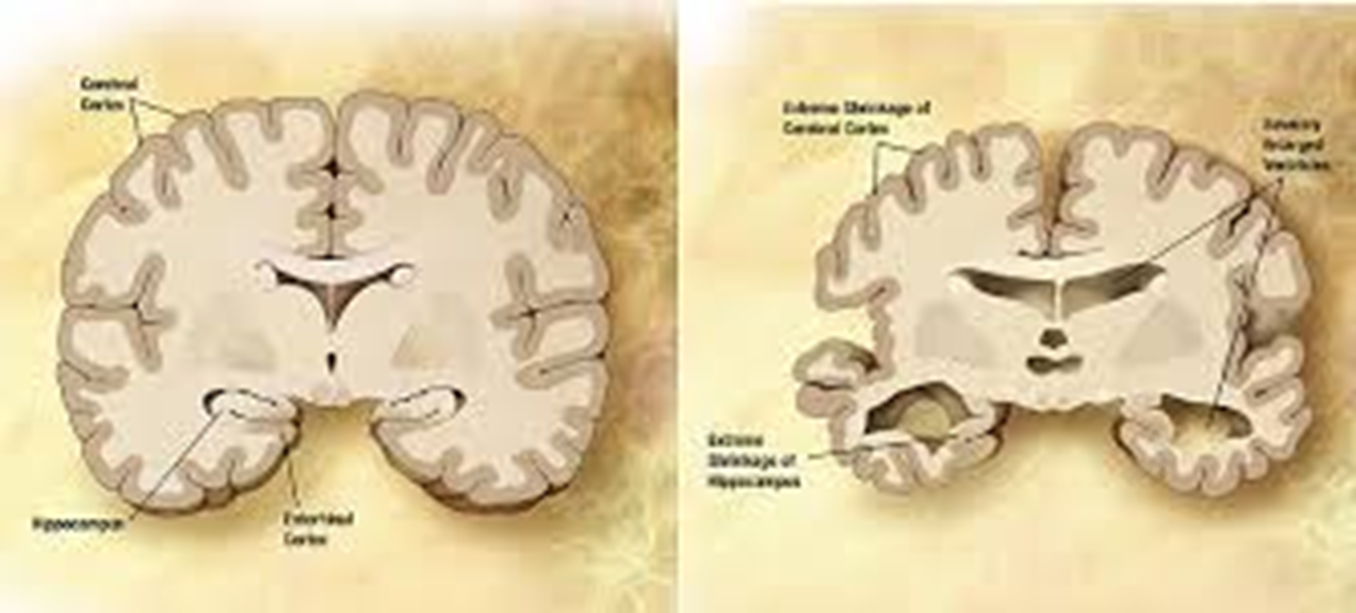 4. Emlékezést, napi rutint támogató eszközök
5. Megelőző otthoni biztonsági és riasztó rendszerek
5. Támogató és nyomkövető rendszerek
Segélyhívás lakáson kívül
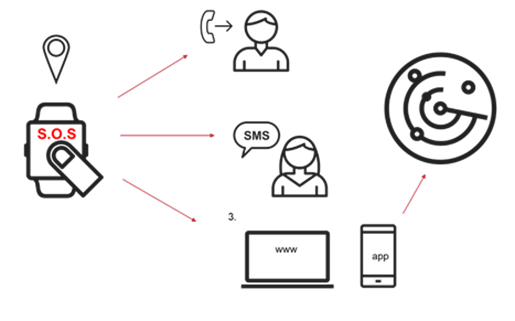 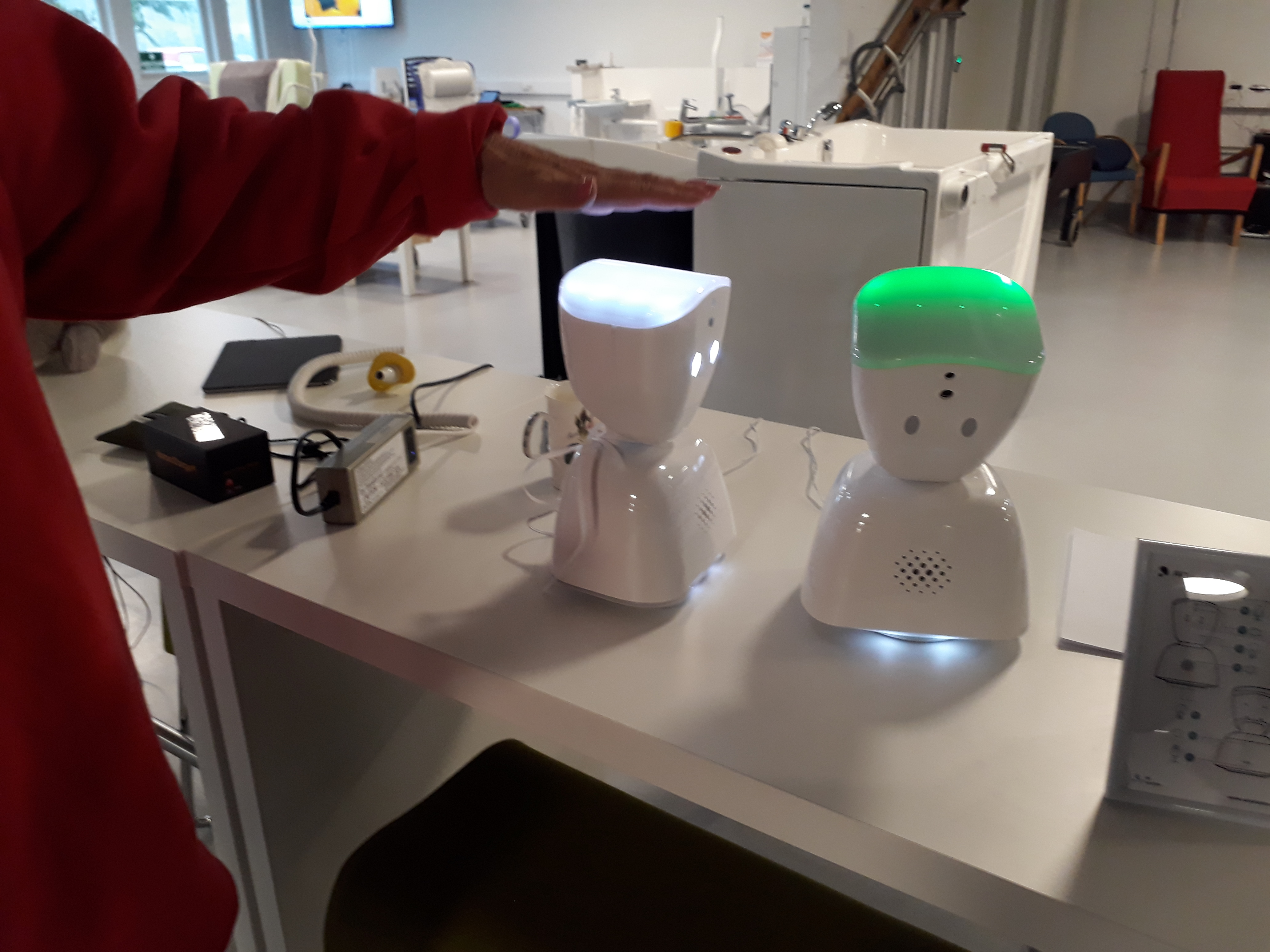 Újdonságok a gondozás területén
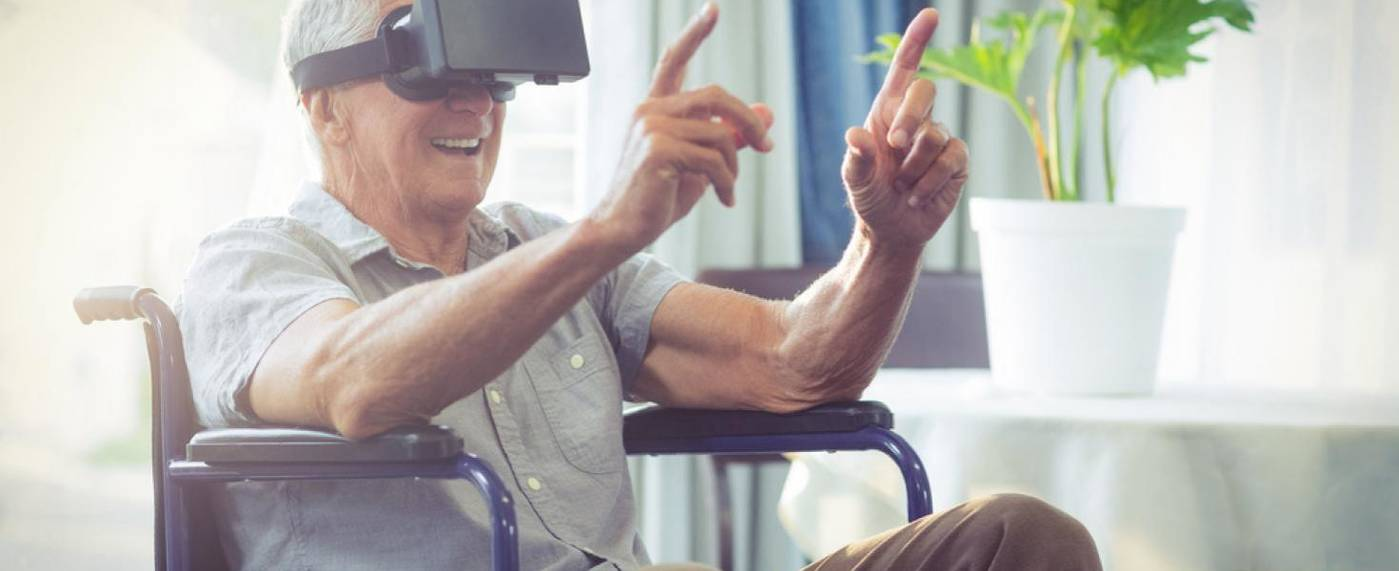 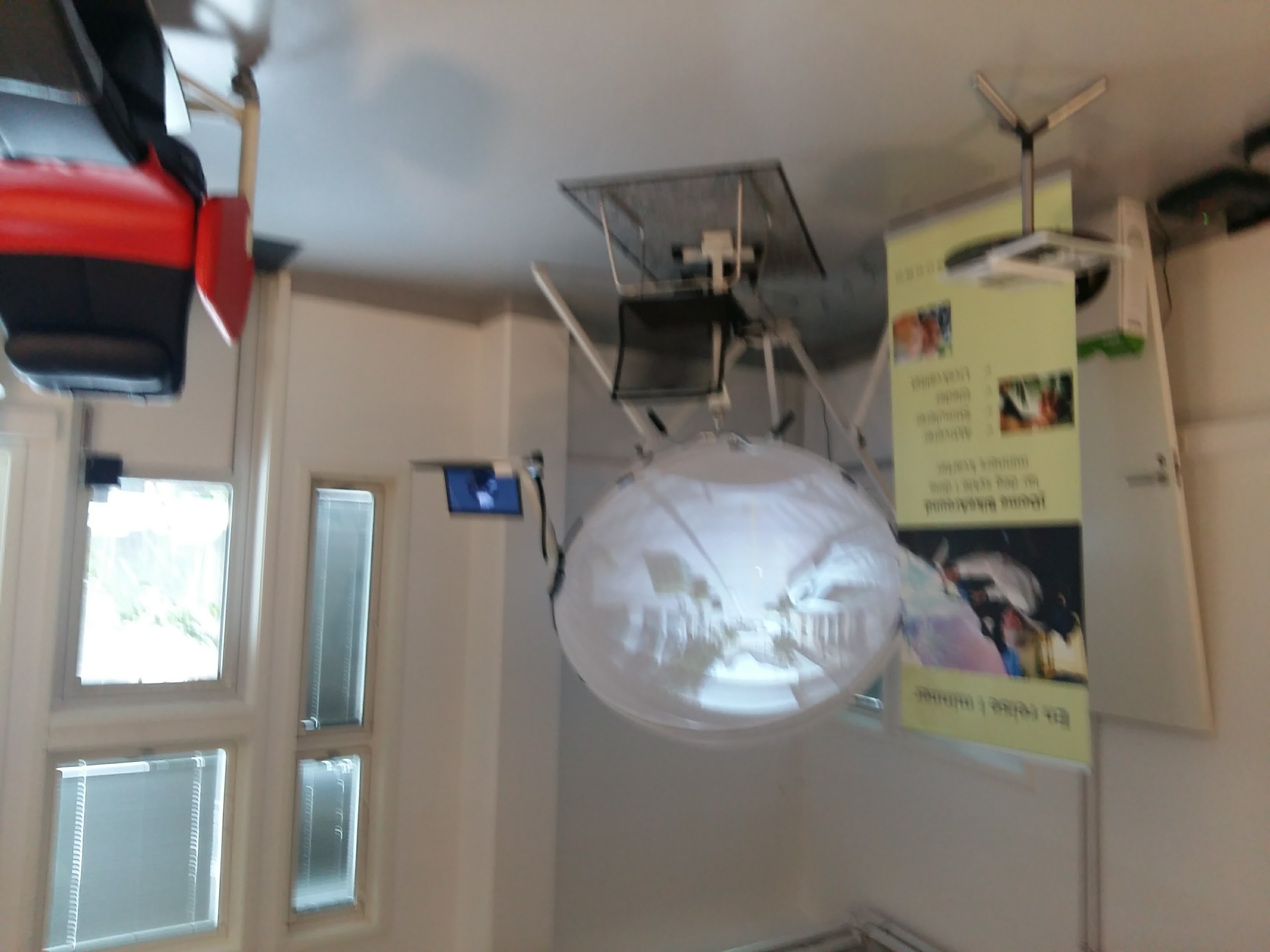 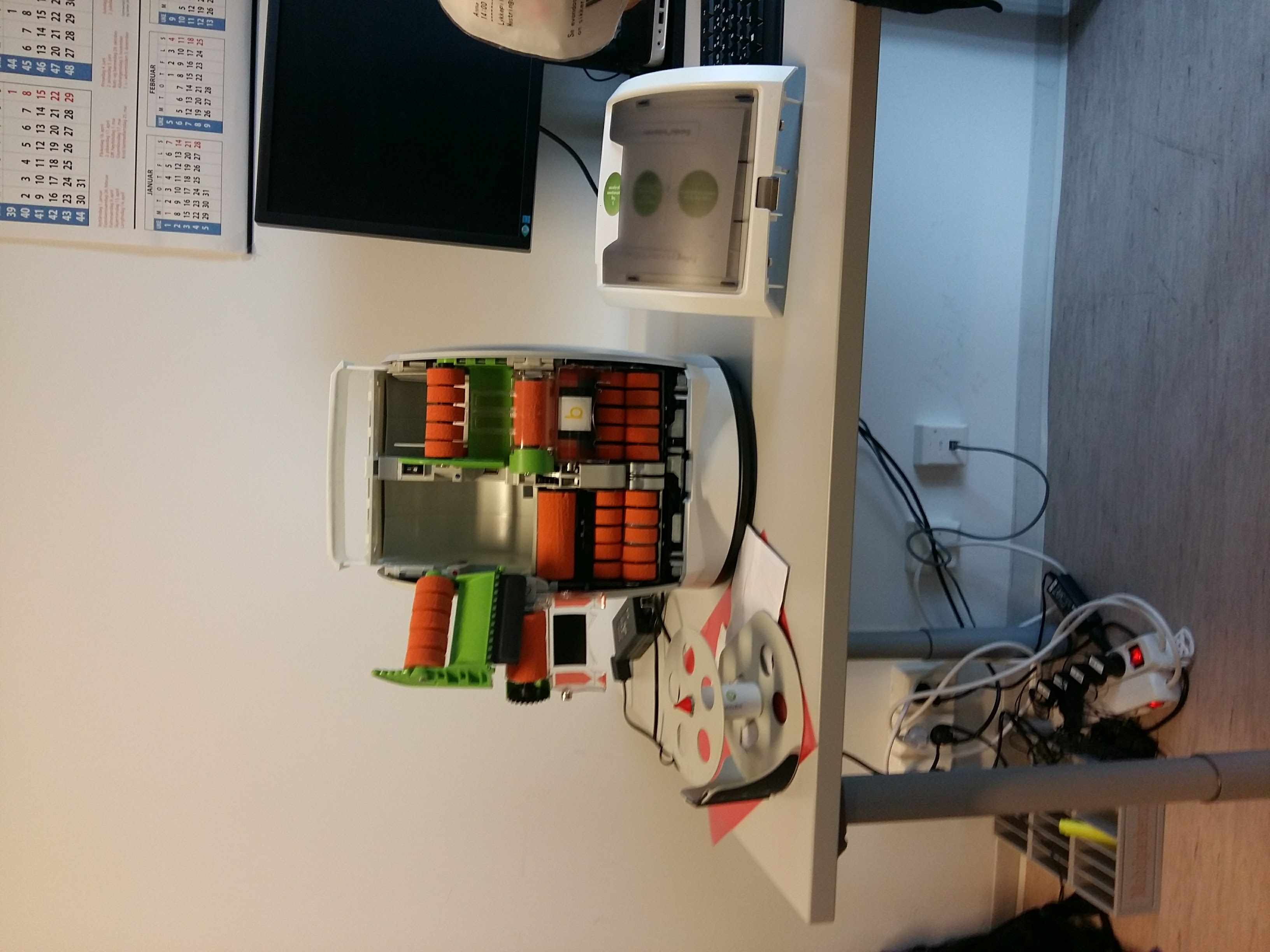 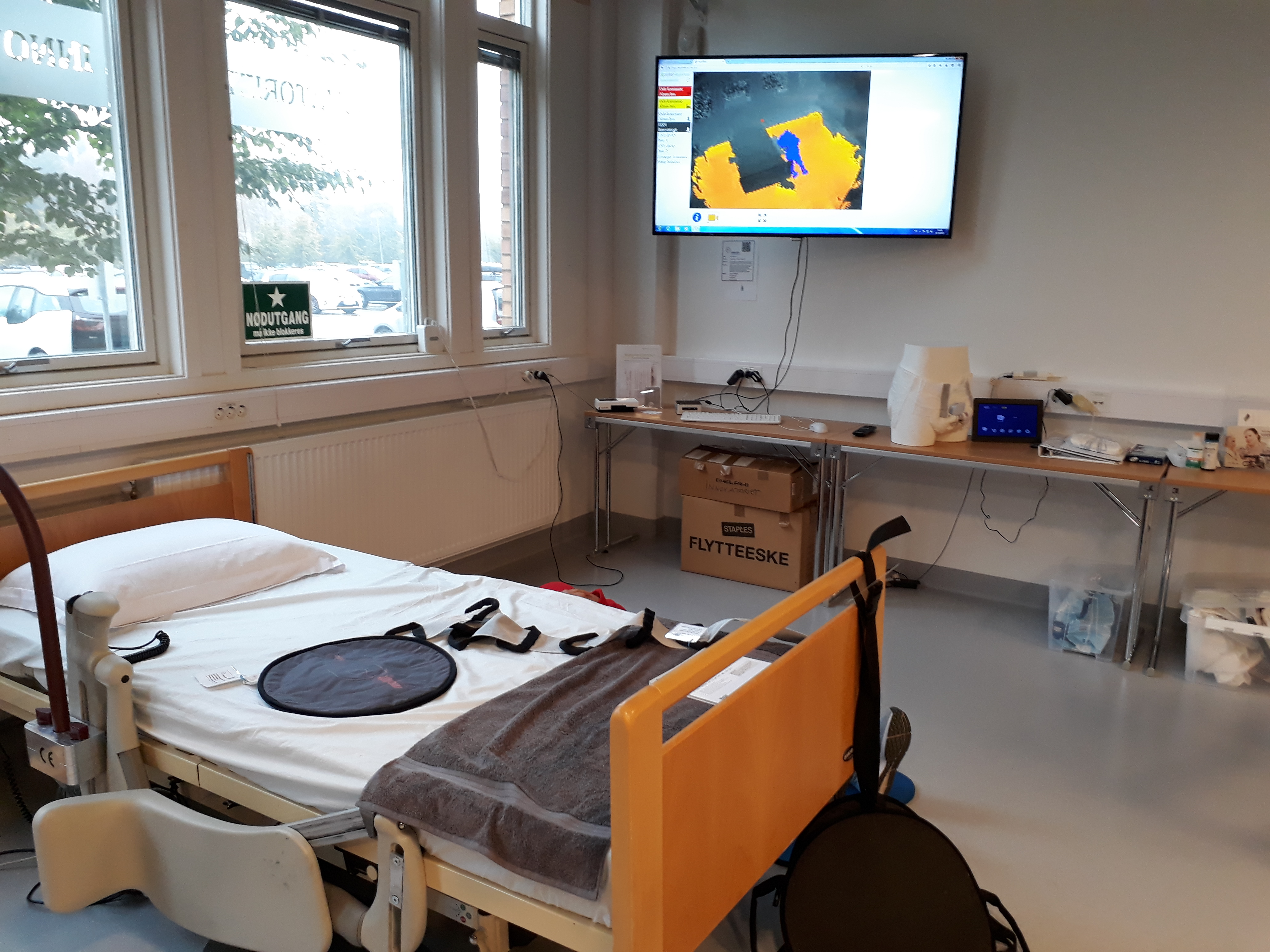 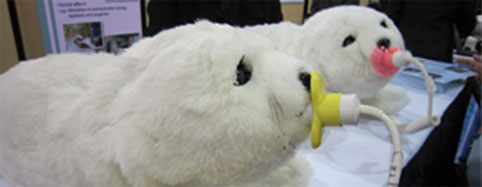 Családok nagyobb feladatvállalása az idősgondozás terén
Mi segíthet?

Több generáció együttélése
Szeretetkapcsolat, családi kötelék
Szerepek, kompetenciák lehatárolása, „mindenki fontos és hasznos” tag
Emberi méltóság megőrzése és tiszteletteljes bánásmód 
Funkcionálisan megfelelő élettér, napi rutin kialakítása
Lehetőség a családi programokra, egyéni elkülönülésre
Ismeretek a demenciáról és a beteg gondozásáról
Digitális jóléti eszközök igénybevétele
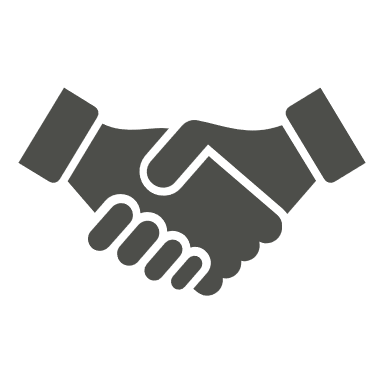 Köszönjük a figyelmet!
Kapcsolat:
modus@modus.hu